10.23.2015
Large scale _ Batch I
1mM IPTG induction (4X200mL)
8M Urea
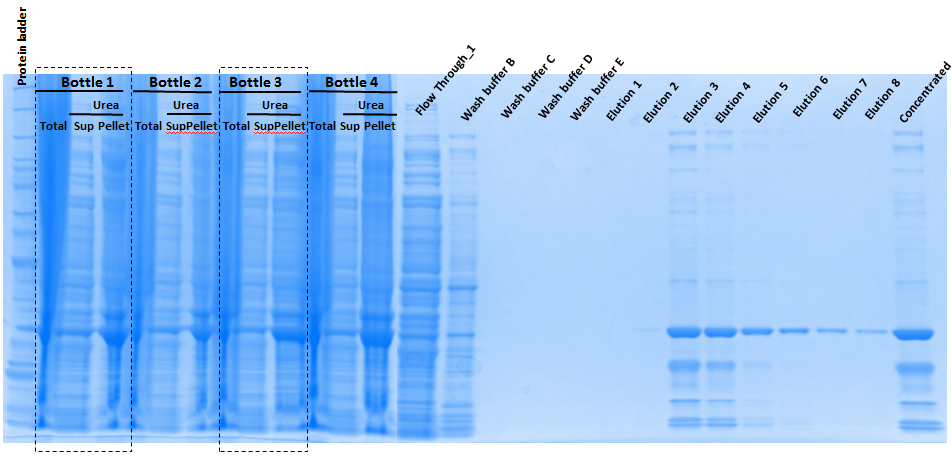 10.23.2015
Large scale _ Batch II
1mM IPTG induction (4x200mL)
8M Urea
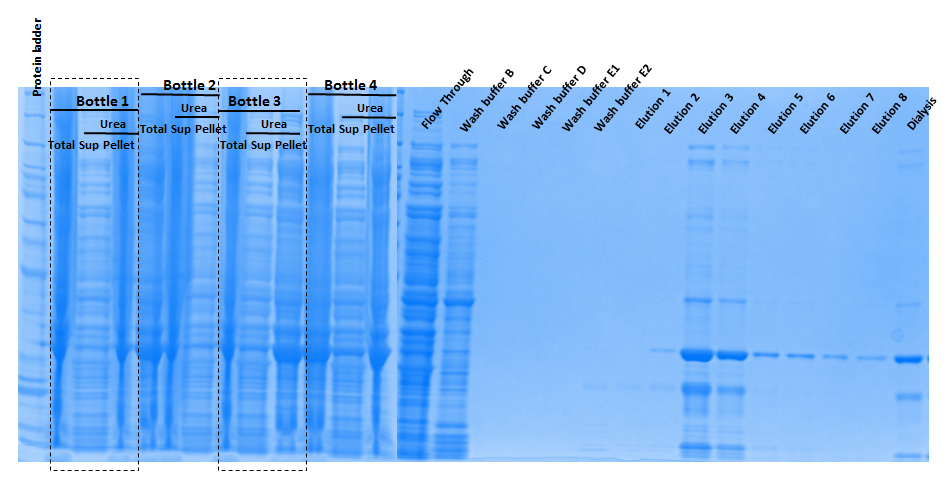 10.16.2015
1mM IPTG induction _ 200mL
8M Urea
Flow Through_1
Flow Through_2
Protein ladder
Urea (Pellet)
Supernatant
Wash buffer B
Wash buffer E
Urea (sup)
Concentrated
Elution 1
Elution 2
Elution 3
Elution 4
Elution 5
Elution 6
Dialysis
Total
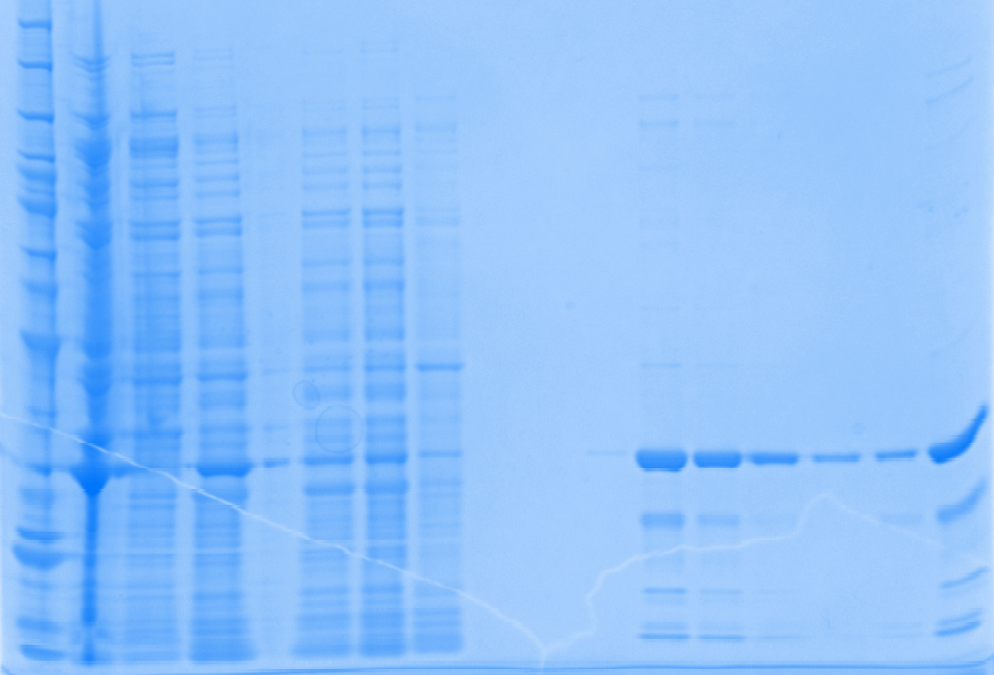 Conclusion:
Large scale purification
Purified protein concentration was increased
Total amount protein was increased
Purity was decreased 
Specific activity was decreased
Total reactions can be done for one batch stay the same. 
Possible reasons
For each 200mL culture, it takes quite a while to suspend and proceed for Urea treatment. Proceeding time was too long for 4-fold of cell (800ml) in one day. Homogenizer is needed for speed up these particular steps. 
Loading 4X samples on 1 single column does not provide 4x amount of protein
Some loss from FlowThrough indicated the binding was not sufficient
Purity was decreased which indicated extra wash is needed
Possible solutions
Purify the protein as 200mL per unit
Load them into different column separately 
Pool them together for dialysis